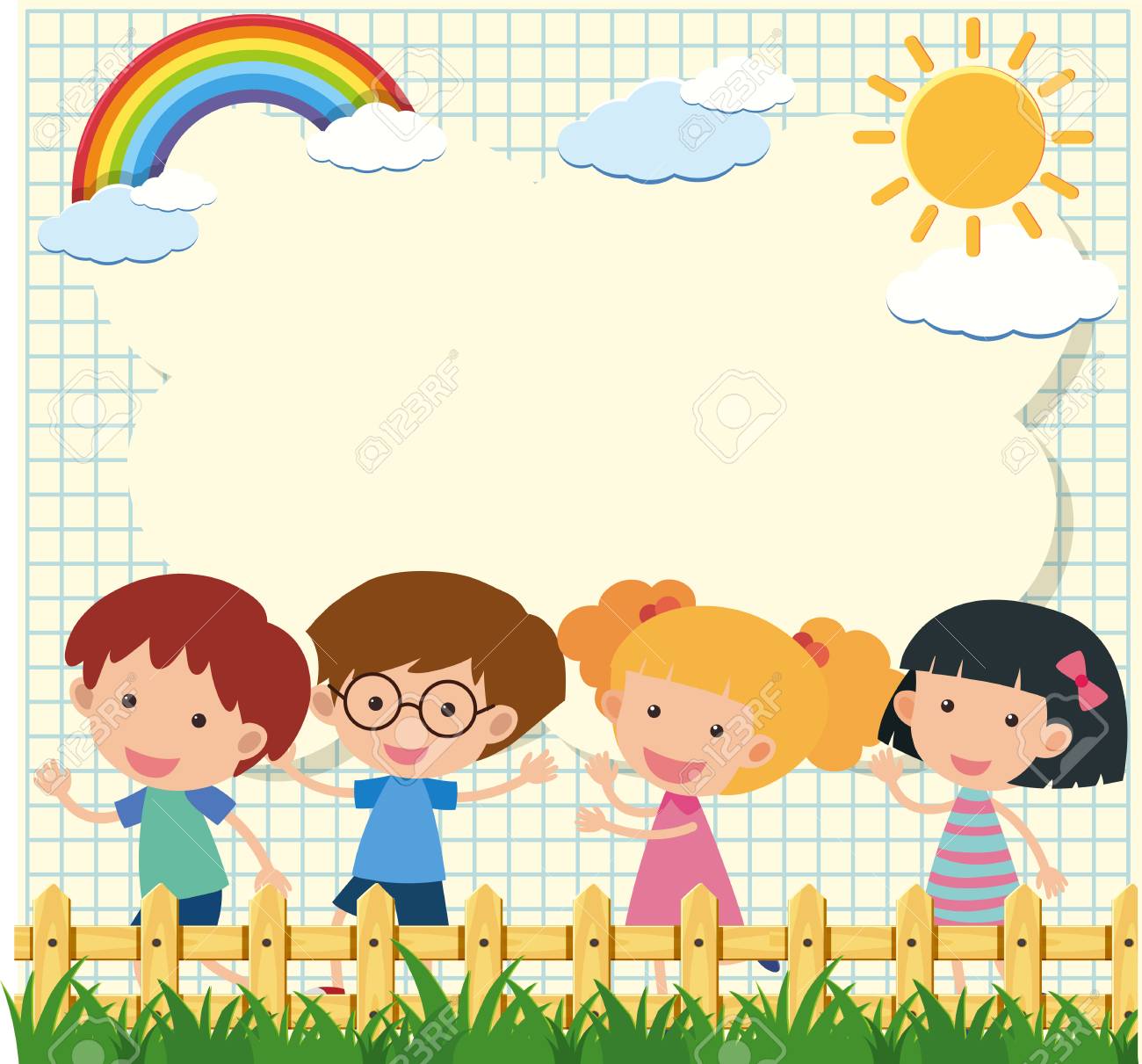 Chào mừng các con đến với tiết toán.
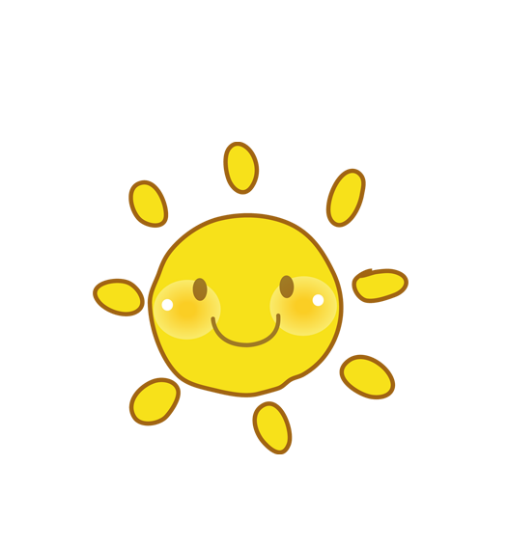 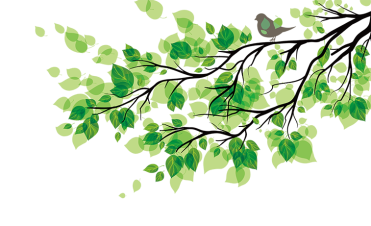 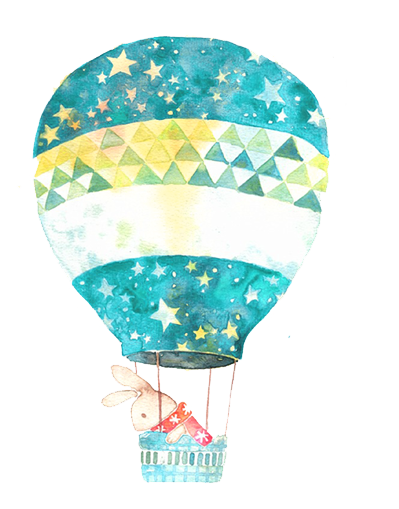 To¸n
Bài 39: Lít
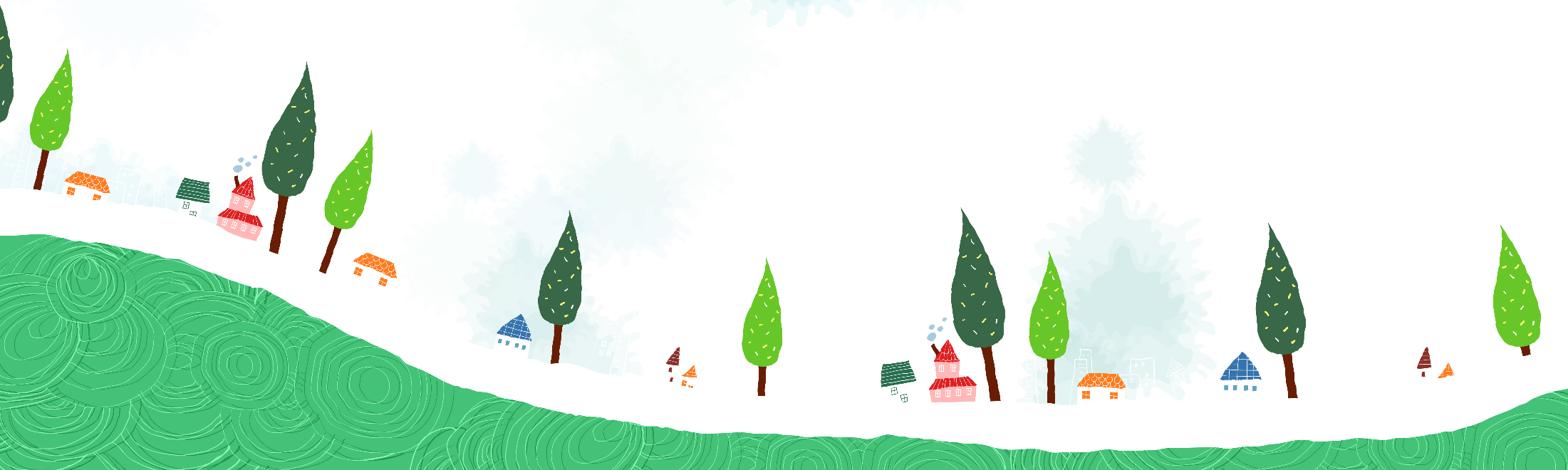 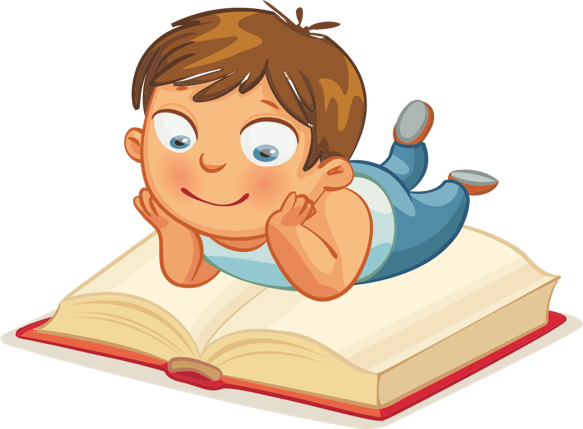 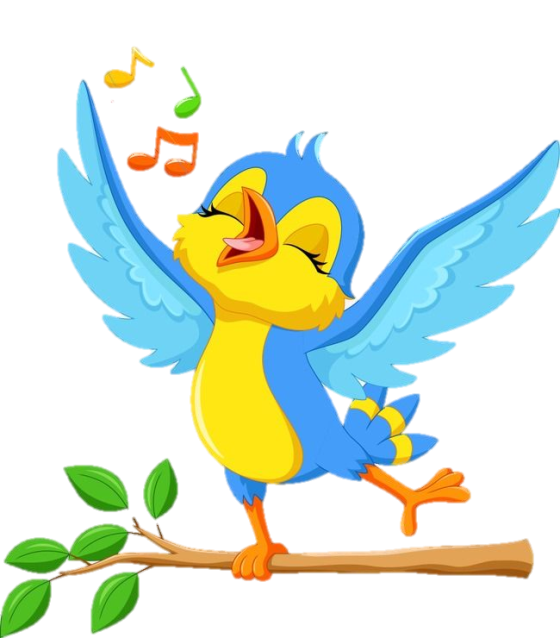 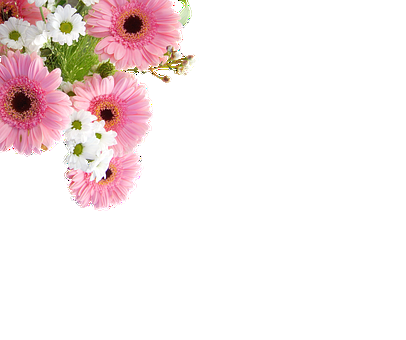 Khám phá
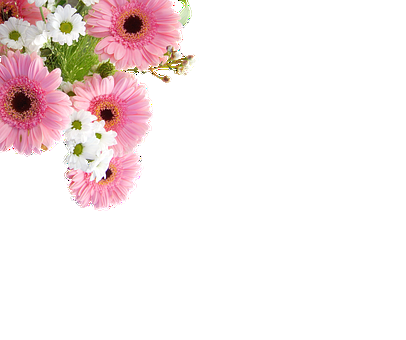 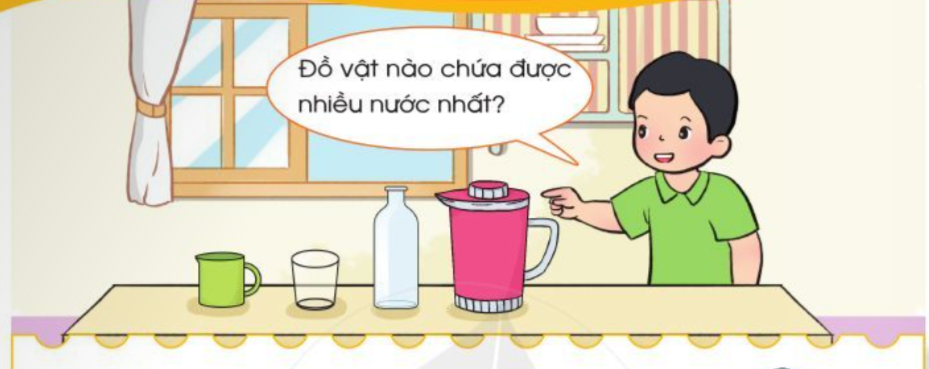 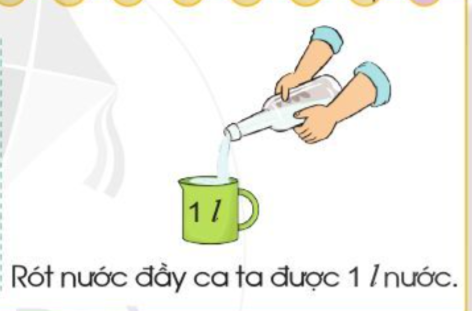 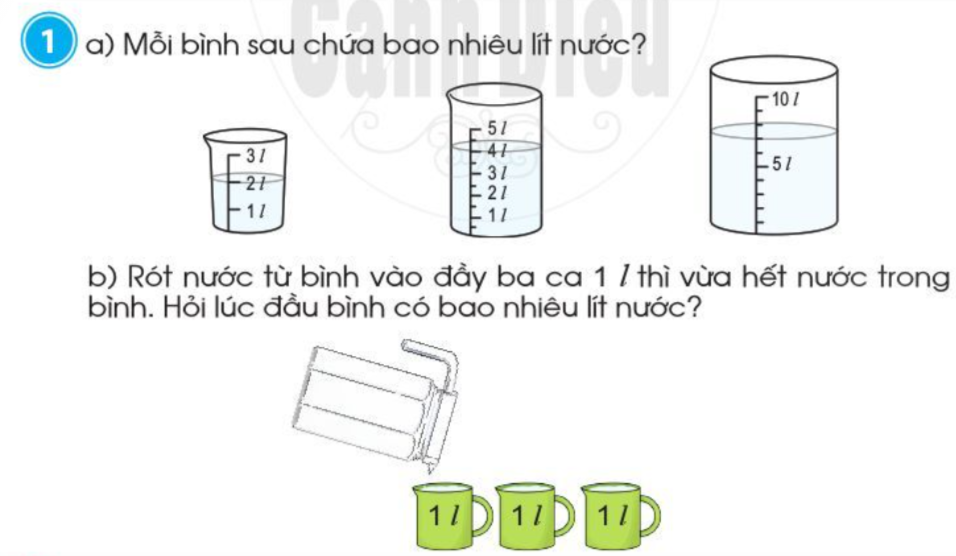 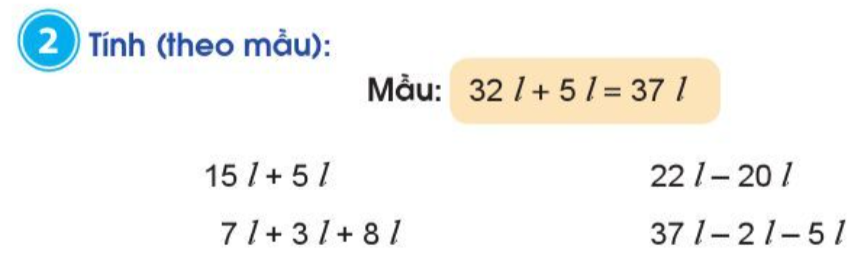 =12 l
=20 l
=30 l
=18 l
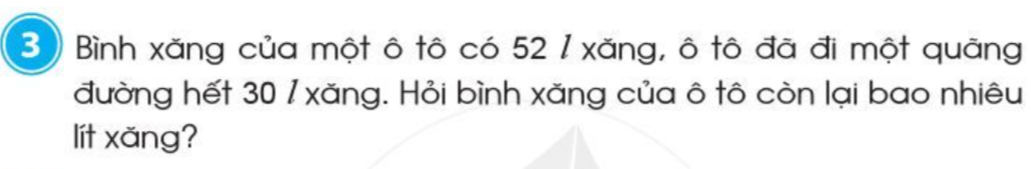 Bài giải
Bình xăng của ô tô còn lại số lít xăng là:
52 - 30 = 22  (l )
Đáp số: 22 lít xăng.
50 l
10 l
3l
1l
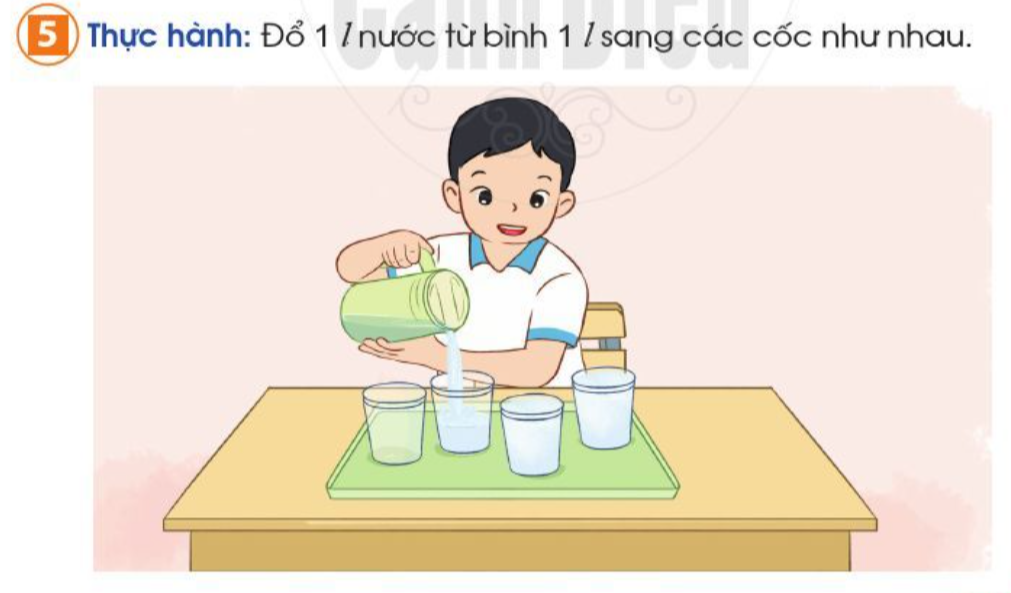 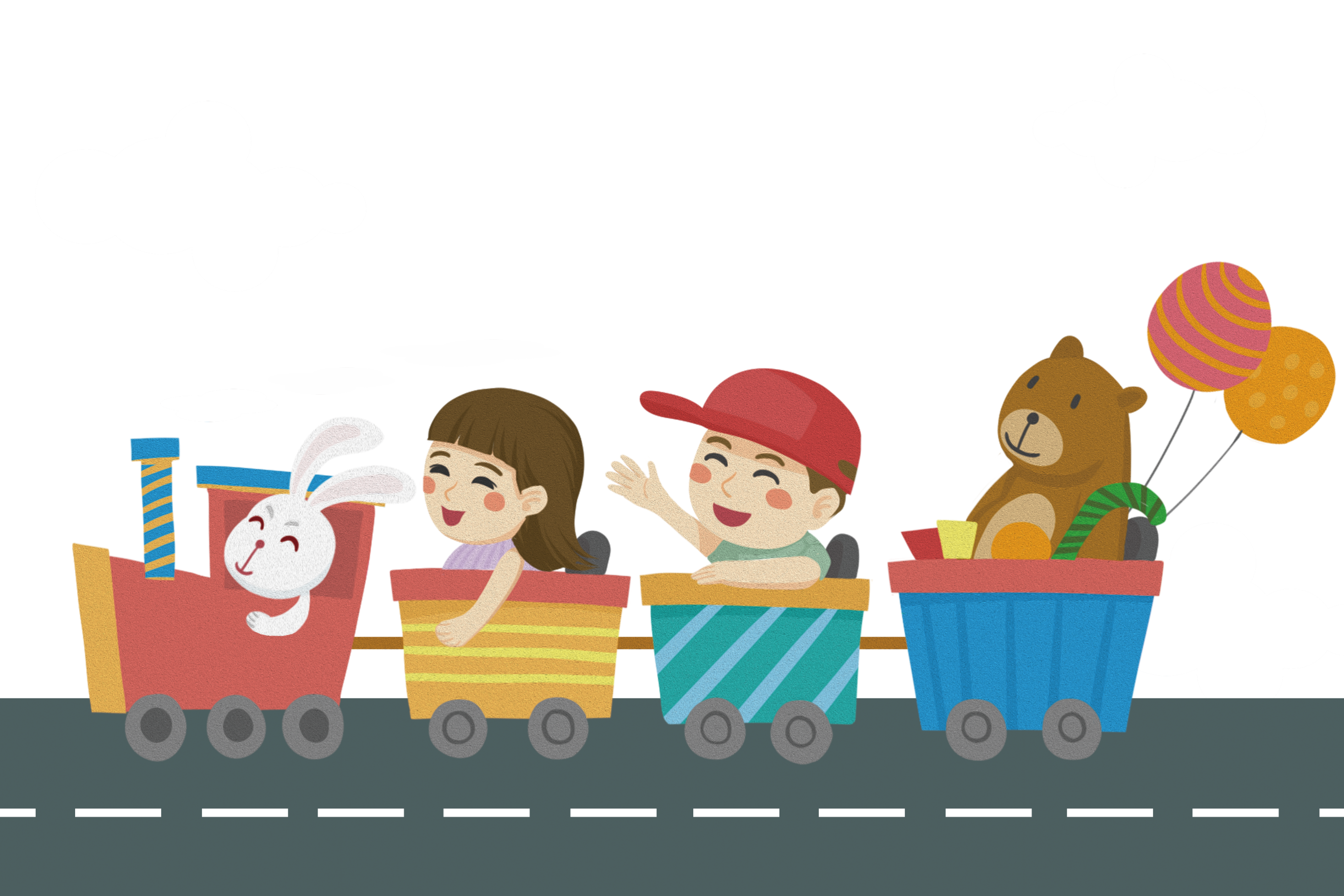 CHÀO TẠM BIỆT